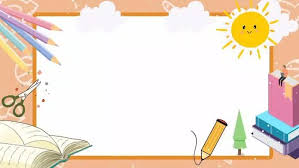 PHÒNG GD & ĐT QUẬN BA ĐÌNH
TRƯỜNG MẦM NON BỒ ĐỀ
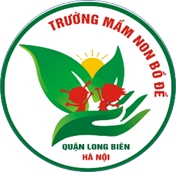 GIÁO DỤC PHÁT TRIỂN NHẬN THỨC

Khám phá: Tìm hiểu về BÁC HỒ kính Yêu
Lứa tuổi: Mẫu Giáo Nhỡ (4-5 tuổi)
Giáo viên: Nguyễn Hà Linh
1. Ổn Định: Cô và trẻ hát bài Đêm qua em mơ gặp Bác Hồ
HẸN GẶP CÁC CON Ở BÀI HỌC SAU